Logopedická intervence
Vymezení jednotlivých oblastí.
1
Zápatí prezentace
Vymezení logopedické intervence
Činnost, kterou logoped vykonává
LI jako stěžejní uchopení pojmů „výchova“ „výchova řeči“ „logopedická péče“ „rozvoj řeči“ „náprava řeči“
„Termín logopedická intervence chápeme v tom nejširším slova smyslu tak, abychom jím podchytili celý komplex různorodých činností logopeda“ (Lechta, 2003)
LI jako specifická aktivita, kterou logoped uskutečňuje s určitým cílem…
2
Zápatí prezentace
Cíle logopedické intervence
1. identifikovat
2. eliminovat, zmírnit nebo překonat NKS
3. předejít NKS, zlepšit komunikační schopnost

Logopedická intervence je prováděna na třech úrovních:
Logopedická diagnostika
Logopedická terapie
Logopedická prevence

Všechny tři úrovně se zásadním způsobem prolínají, navazují na sebe a nelze je od sebe fakticky „oddělit“
3
Zápatí prezentace
Logopedická prevence
3 metody logopedické prevence:
Primární:
Předcházení situacím, které mohou způsobit NKS
Např. situace vyvolávající možné poruchy hlasu
Podpora správného vývoje řeči
Preventivní péče ve zdravotnictví
Sekundární:
Zaměřena na tzv. rizikové skupiny, u kterých se NKS může projevit
Operní pěvci, herci, učitelé
Děti, které nemají správný řečový vzor, které nejsou dostatečně řečově a sociálně stimulovány
Terciární:
Cílová skupina: děti, žáci, klienti s již narušenou komunikační schopnosti
Snaha předejít potížím v socializaci
4
Zápatí prezentace
Logopedická diagnostika
Cíl: stanovení diagnózy NKS nebo jiné poruchy způsobující NKS
Diagnostika v medicíně vs. ve speciální pedagogice
Zaměřujeme se i na neporušené funkce, čili na to, co je správně
To se potom snažíme zužitkovat v následné terapii

Správná diagnostika je cílem pro správnou terapii – plán logopedické intervence
Má specifikovat druh NKS, jeho etiologii, příčiny, důsledky apod.
5
Zápatí prezentace
Tři úrovně logopedické diagnostiky
Orientační
Má vyšetřovaná osoba NKS nebo ne?
Provádí se v rámci depistáže
Základní
O jaký druh NKS se jedná?
Cílem je stanovení diagnózy
Speciální
Jaká je etiologie, příznaky, forma, typ, stupeň NKS?
Jaké jsou její zvláštnosti a jaké jsou její následky?
Jaká je prognóza?
Využívá multidisciplinární přístup
6
Zápatí prezentace
Model logopedického vyšetření (Lechta, 1990)
Navázání kontaktu
Osobní a rodinná anamnéza
Vyšetření sluchu (orientační vyšetření sluchu, vyšetření fonematické diferenciace)
Vyšetření porozumění řeči (receptivní složka řeči)
Vyšetření řečové produkce (expresivní složka řeči)
Pasivní i aktivní slovní zásoba, gramatická stránka řeči, výslovnost hlásek, prozodické faktory řeči, muzikálnost, dýchání, čtení, psaní, počítání, užití hlasu
Vyšetření motoriky (JM, HM, oromotorika, grafomotorika)
Vyšetření laterality
Prozkoumání sociálního prostředí
7
Zápatí prezentace
Všeobecné zásady diagnostiky
Objektivnost
Komplexnost
Týmový přístup
Kvantifikace
Dlouhodobé pozorování
8
Zápatí prezentace
Obecné metody speciálněpedagogické diagnostiky
Pozorování – diagnostické listy, záznamové archy
Metody explorační – dotazníky, rozhovory
Diagnostické zkoušení – vyšetřování výslovnosti, písemné zkoušení
Testové metody – testové baterie
Kazuistické metody – analýza lékařských výsledků
Rozbor výsledků činnosti
Přístrojové a mechanické metody
9
Zápatí prezentace
Logopedická terapie
Specifická aktivita, která se realizuje specifickými metodami ve specifické situaci záměrného učení
Může být realizována rodinnými příslušníky i samotným klientem NKS na základě pokynů od logopeda
Metody terapie v logopedii:
Stimulující: rozvijí a stimuluje opožděné řečové funkce (např. u NVŘ)
Korigující: korekce vadné výslovnosti (např. u dyslálie)
Reedukující: navození ztracených řečových funkcí (např. u afatiků)
10
Zápatí prezentace
Pomůcky v logopedické diagnostice a terapii
Stále se vyvíjející a zdokonalující
Stimulační – zvukové hračky, foukadla, hudební nástroje
Motivační – hračky
Didaktické – soubory slov a obrázků, logopedické říkanky, čtecí tabulky
Derivační - pomáhají osobě s NKS nesoustředit se na svůj mluvní projev (např. u balbutiků)
Podpůrné – špachtle, logopedické sondy, rotavibrátory
Názorné – logopedické zrcadlo, přístroje zachycující tónovou výšku hlasu
Registrační - zvukové záznamy, videozáznamy, záznamové archy
11
Zápatí prezentace
Příklady pomůcek
https://www.youtube.com/watch?v=XF9v97BseNk - bzučák
https://www.youtube.com/watch?v=D48iXNehrn4 - “logopedické“ zrcadlo
https://www.youtube.com/watch?v=xWt6h6PpUzk - využití dřevěné špachtle
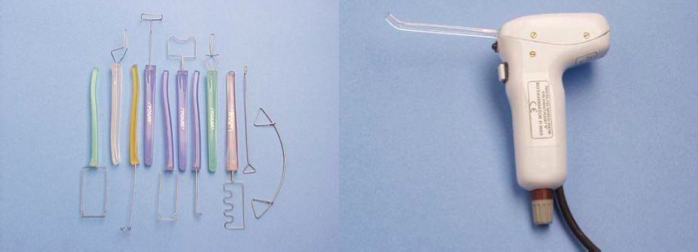 Logopedické šondy (špachtle) a rotavibrátor: https://www.mapvzdelavani.cz/e_download.php?file=data/multipage/editor/editor-27-132-cs_17.pdf&original=Pomůcky+a+materiály+pro+rozvoj+řeči+v+MŠ.pdf
12
Zápatí prezentace
Video: pozor na logopedické pomůcky
https://www.youtube.com/watch?v=8FaIxyDypVw
13
Zápatí prezentace